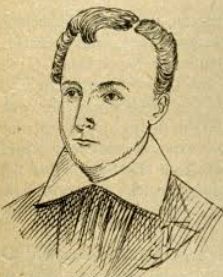 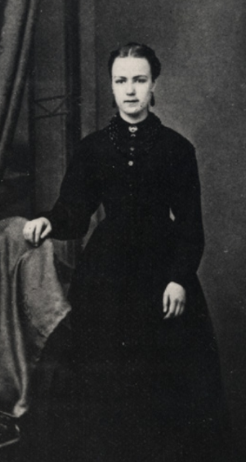 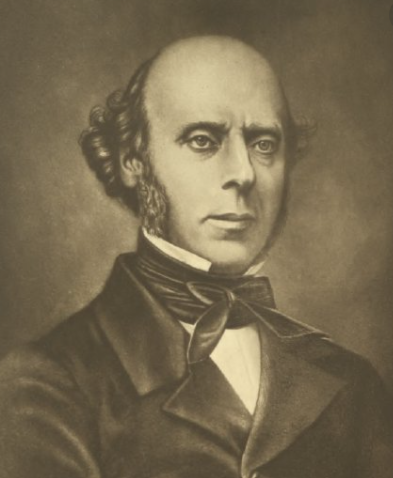 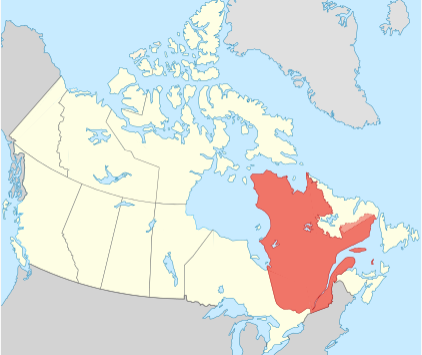 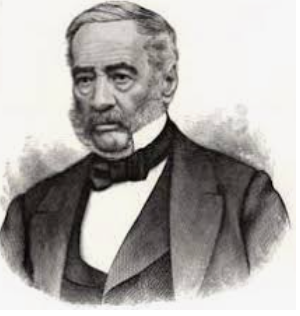 LITTÉRATURE QUÉBÉCOISE
Romantisme
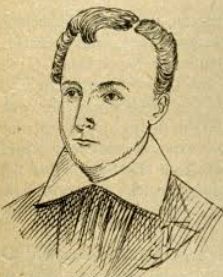 Philippe Aubert de Gaspé fils
               (1814-1841)

Deuxième des treize enfants de Philippe Aubert de Gaspé, célèbre 
auteur du roman Les anciens Canadiens (1863). 
Bonne éducation, enfant bilingue

Au milieu des années 1830, il vit aux États-Unis où il travaille 
comme correspondant parlementaire pour Le Canadien et le Quebec 
Mercury, journaux de tendances politiques opposées. (Déjà un premier canular.)
 
Un député et journaliste concurrent (Edmund Bailey O’Callaghan du Vindicator) l’accuse de malhonnêteté intellectuelle. En 1835, Aubert de Gaspé est condamné à un mois de prison. 
L’année suivante, il lance un liquide nauséabond sur le poêle du vestibule de la salle où siègent les députés.

Sous le coup d’un autre mandat, il trouve refuge au manoir de son père, à Saint-Jean-Port-Joli. C’est là qu’il aurait rédigé L’influence d’un livre en observant les paysans locaux.
L’Influence d’un livre. Roman historique (1837)


1) Refus des unités classiques

2) Proximité avec la « nature humaine », le cours de l’histoire

3) Patriotisme, intérêt ethnologique

4) En même temps des revendications réalistes

5) Un certain complexe d’infériorité



Charles Amand (un paysan alchimiste      x	Saint-Céran (un étudiant 
qui cherche des trésors)                                 rationaliste qui fait la cour 
						à sa fille Amélie)
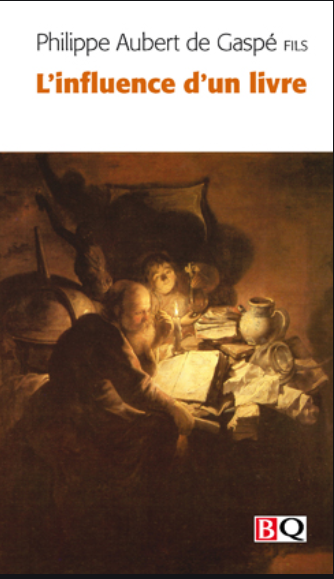 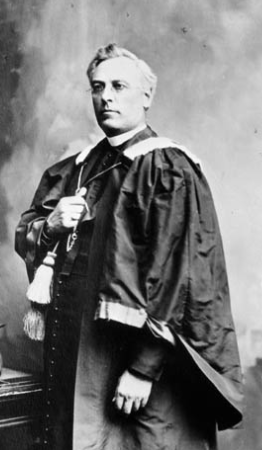 L’Influence d’un livre. Roman historique (1837)


Titre : c’est toujours un livre qui exerce une influence considérable et qui 
entraîne toute une suite d’évènements macabres et fantastiques

Un livre guide Amand dans ses expériences alchimiques
D’autres livres rythment la carrière de Saint-Céran
Les chapitres racontant l’action sont entrecoupés de chapitres qui 
    reprennent des histoires et des légendes d’autres livres
À la fin, Amand reçoit (en échange de son accord avec mariage de sa 
    fille) des livres scientifiques 
    La nouvelle famille est ainsi scellée par des livres.

L’auteur désigne son livre comme un « roman historique »
X
L’action se déroule pratiquement au moment de la rédaction (1829).
Abbé Casgrain
(1831-1904)
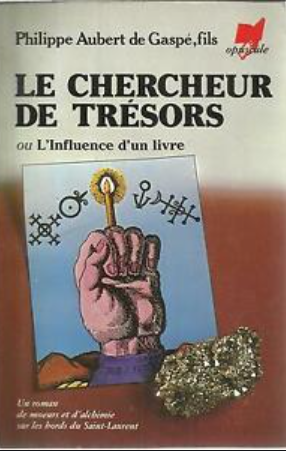 Philippe Aubert de Gaspé père
               (1786-1871)

La famille de Gaspé est originaire de la noblesse française.
Philippe Aubert était avocat, lieutenant de milice à Québec, puis 
capitaine et major, et enfin shérif du district de Québec. 
x
Puis reconnu coupable de détournement de fonds. 
Destitué de ses fonctions, il se réfugie au domaine de sa mère à Saint-Jean-Port-Joli. 
De 1838 à 1841, il est emprisonné pour dettes. 
Puis il revient à Québec en 1842. C'est sur la fin de sa vie qu'il rédige ses écrits, moitié roman – moitié mémoires. 
 
Œuvre :
 
Les Anciens Canadiens (1863) : œuvre qu’il écrit à l’âge de 76 ans « pour s’amuser » 
x le plus grand succès de vente du XIXe siècle 
Mémoires (1866) 
Divers (1893) – surtout des nouvelles
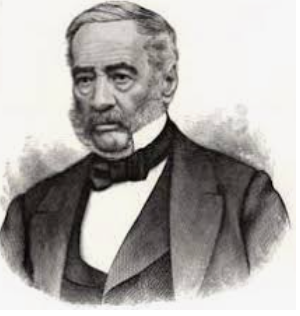 Les anciens Canadiens (1863)


La différence n’est pas perçue comme menaçante, elle n’est liée 
à aucun jugement de valeur

Pour qu'une simple différence devienne altérité, il faut que le groupe 
de référence la sémantise, la choisisse comme pertinente.

Le héros principal = un jeune orphelin écossais appelé Archibald 
Cameron of Locheill
Première partie du livre : le héros est adopté par la famille de son ami
Jules d'Haberville (francophone, catholique)…
X
Chapitre XII : 1859, début de la conquête britannique de la 
Nouvelle-France : le statut d'Archibald change radicalement. 
Attaché à un régiment anglais, le héros est obligé de se retourner 
contre les Québécois francophones et d'incendier le manoir de la 
famille d'Haberville, ses anciens bienfaiteurs. 

Transformation d'une simple différence en une altérité négative et menaçante.
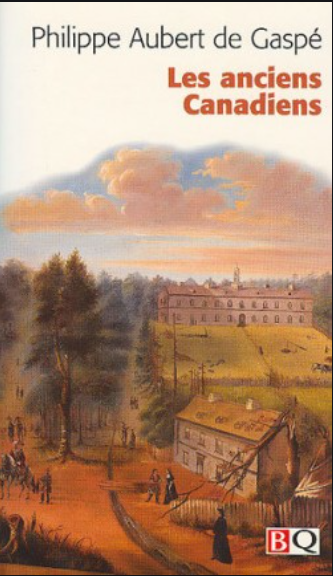 Roman de la réconciliation nationale ?

Fin ambigüe du roman :
Archibald finit par se réconcilier avec la famille d'Haberville et par 
    s'installer définitivement au Québec (Il s’est racheté en sauvant la 
    vie de Jules.)
- Son meilleur ami donnera le prénom d'Archibald à son propre fils. 
X
La sœur de Jules, Blanche, dont Archibald est désespérément amoureux,
refuse de l'épouser par principe politique, en dépit de l'amour qu'elle 
ressent pour lui. Elle déclare ne jamais vouloir être la femme d'un 
ancien « incendiaire » et « conquérant ». 
Le code d’honneur est plus fort que celui d’amour. 

Compromis :
Le prénom du héros sera donné au fils de Jules
X
Le héros vivra sans paternité et le nom Locheill ne connaîtra pas 
de postérité.
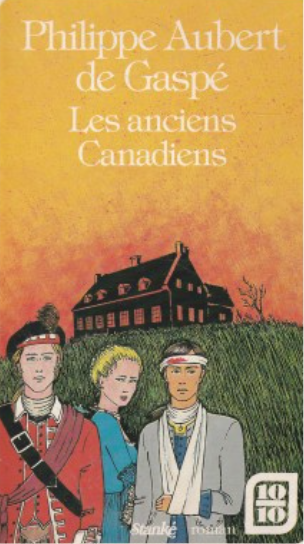 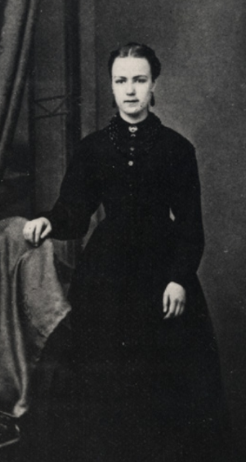 Laure Conan
(Félicité Angers : 1845-1924)

Famille de vieille souche aristocratique où Laure puisera son profond 
patriotisme. 
x
Le père est forgeron et la mère tient un magasin général. 
Laure est la quatrième des douze enfants du couple. 

1862 : Rencontre avec le député Pierre-Alexis Tremblay (amour malheureux
qui brisera la vie de Laure)

L’une des premières femmes de lettres canadiennes. 
Un statut problématique : ni femme mariée, ni religieuse, vivant isolée à la
campagne, en dehors des grands centres intellectuels.

Protégée par l’abbé Casgrain, Laure se lance dans l’écriture de romans historiques et sentimentaux. Lecture de Bossuet, Fénelon, La Bruyère et d’autres moralistes français.
Angéline de Montbrun
         (1881-1882, en volume 1884)


Premier roman psychologique écrit au Québec
Une œuvre lyrique qui tranche avec le ton sobre des
romans historiques traditionnels

Deux parties asymétriques : la première consiste en lettres, 
la seconde est un journal de l’héroïne. 
(Inspiration par le Journal d’Eugénie de Guérin, sœur de Maurice 
de Guérin : impressions, lectures, vie quotidienne d'une jeune 
femme dans la première moitié du XIXe siècle...)

Opposition : dans ses lettres, Angéline est pleine de gaieté et 
d’amour   x   dans le journal, elle est inconsolable et défigurée.

Personnages : Angéline de Montbrun, une jeune fille de dix-huit ans qui vit seule avec son père dans le petit village de Valriant depuis la mort de sa mère
Maurice Darville, son prétendant, et Mina, la sœur de Maurice et la meilleure amie d’Angéline
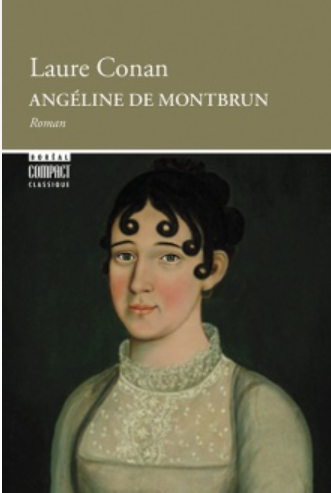 Inspiration autobiographique

Construction par contraste

Désirs incestueux, complexe d’Œdipe 

Masochisme romantique

Aspiration à la pureté absolue

Nature reflétant le psychisme des personnages

Grande variété de formes

Style à la française

Banalité de l’intrigue  x  finesse psychologique
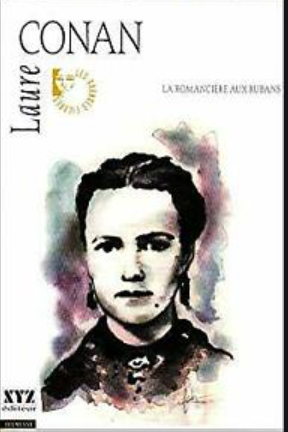 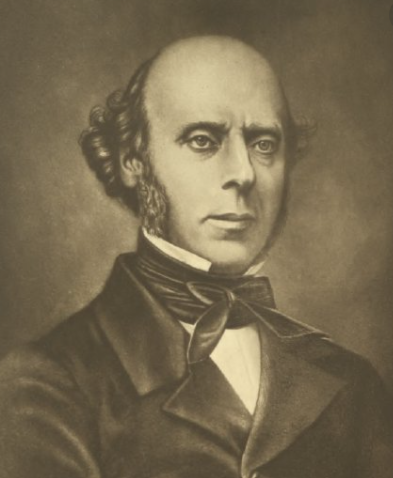 François-Xavier Garneau
                         (1809-1866)

Notaire, historien, poète romantique (ses parents ont été analphabètes, 
lui même autodidacte)

Histoire du Canada depuis sa découverte jusqu'à nos jours 
(1845-1852, 4 volumes) : ouvrage principal du XIXe siècle

Garneau est un libéral, un positiviste patriotique qui rédige son livre à l’usage des lecteurs locaux. Son Histoire couvre méthodiquement tout le territoire canadien, pas seulement le futur Québec.

2 buts de son entreprise
scientifique : histoire = une science rigoureuse qui repose sur l’analyse des documents de l’époque 
national : faire mentir le rapport de Lord Durham qui qualifiait la population du Bas-Canada de « peuple sans histoire et sans littérature »
Histoire du Canada depuis sa découverte jusqu'à nos jours (1845-1852) 

Si la découverte du Nouveau Monde a exercé une salutaire influence sur la destinée de l'Europe, elle a été funeste aux nations qui peuplaient les forêts de l'Amérique. Leur amour de la liberté, leurs mœurs belliqueuses, leur intrépidité, retardent encore à peine d'un jour leur ruine. Au contact de la civilisation, elles tombent plus rapidement que les bois mystérieux qui leur servaient de retraite, et bientôt, selon les paroles poétiques de Lamennais, elles auront disparu sans laisser plus de trace que les brises qui passent sur les savanes. Nous plaignons leur destinée. En moins de trois siècles, elles se sont effacées d'une grande partie du continent. Ce n'est pas ici le lieu de rechercher les causes de l'anéantissement de tant de peuples dans un espace de temps si court que l'imagination en est étonnée. Cela mènerait loin, et ne nous offrirait que des images tristes pour l'orgueil de l'homme. Nous abandonnerons à l'oubli qui les couvre ces hécatombes muettes sur lesquelles ne s'élève aucun monument, aucun souvenir; et nous tournerons nos regards vers des peuples dont les grandes actions ne passeront pas, et dont la hardiesse et le génie, portés d'Europe en Amérique, ont donné une impulsion nouvelle à la civilisation…
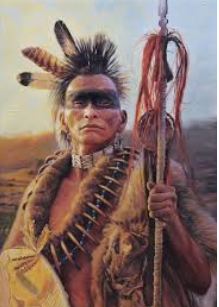 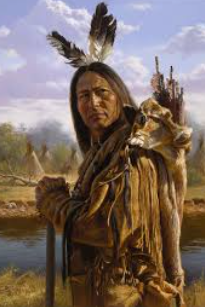 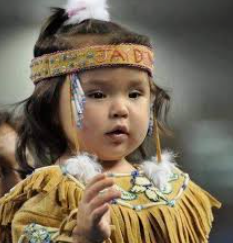 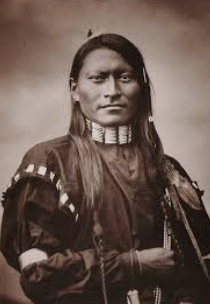 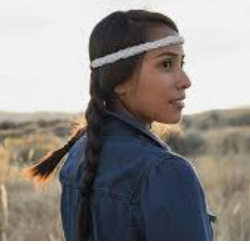